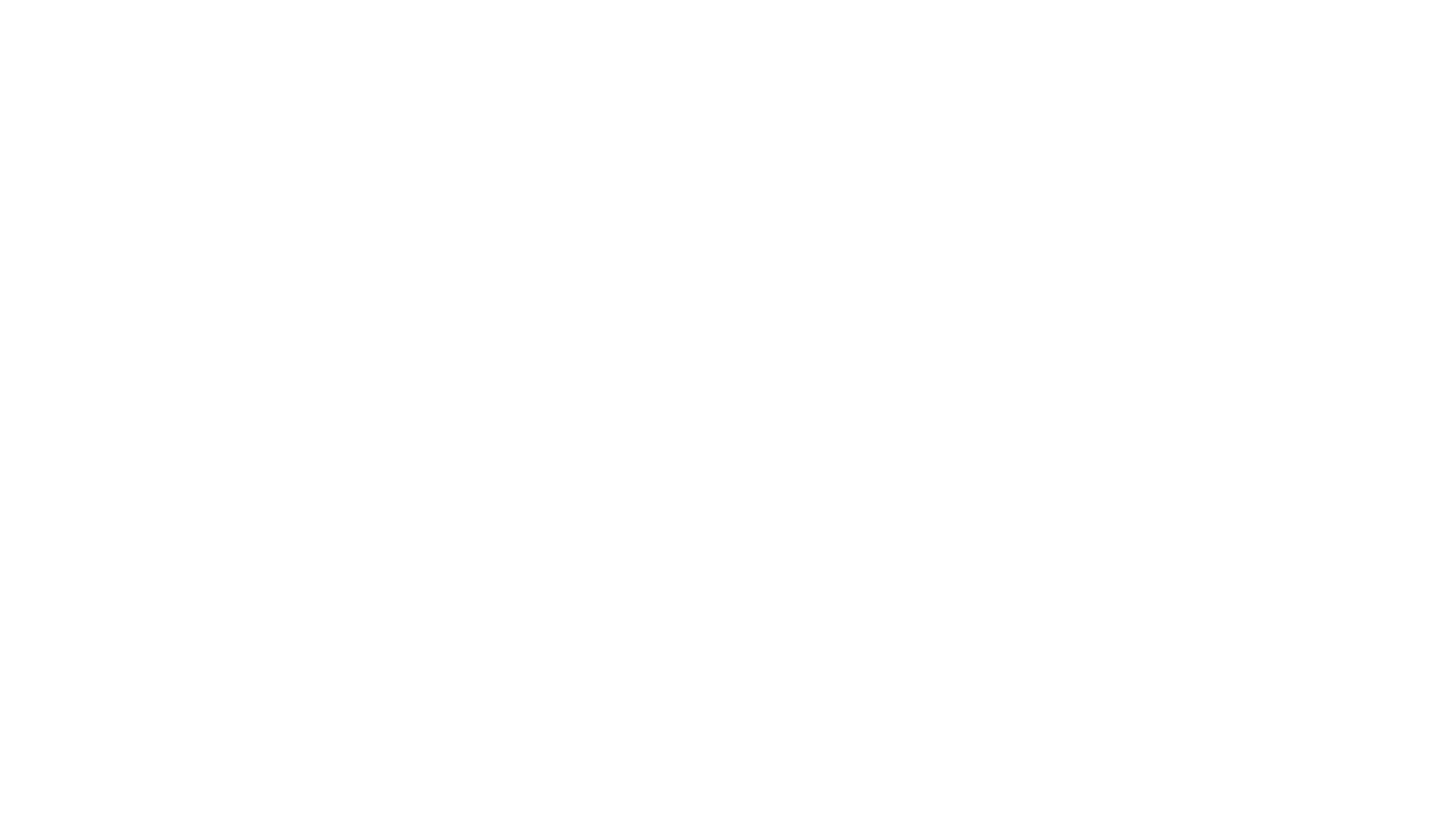 AKKUSATIIVI
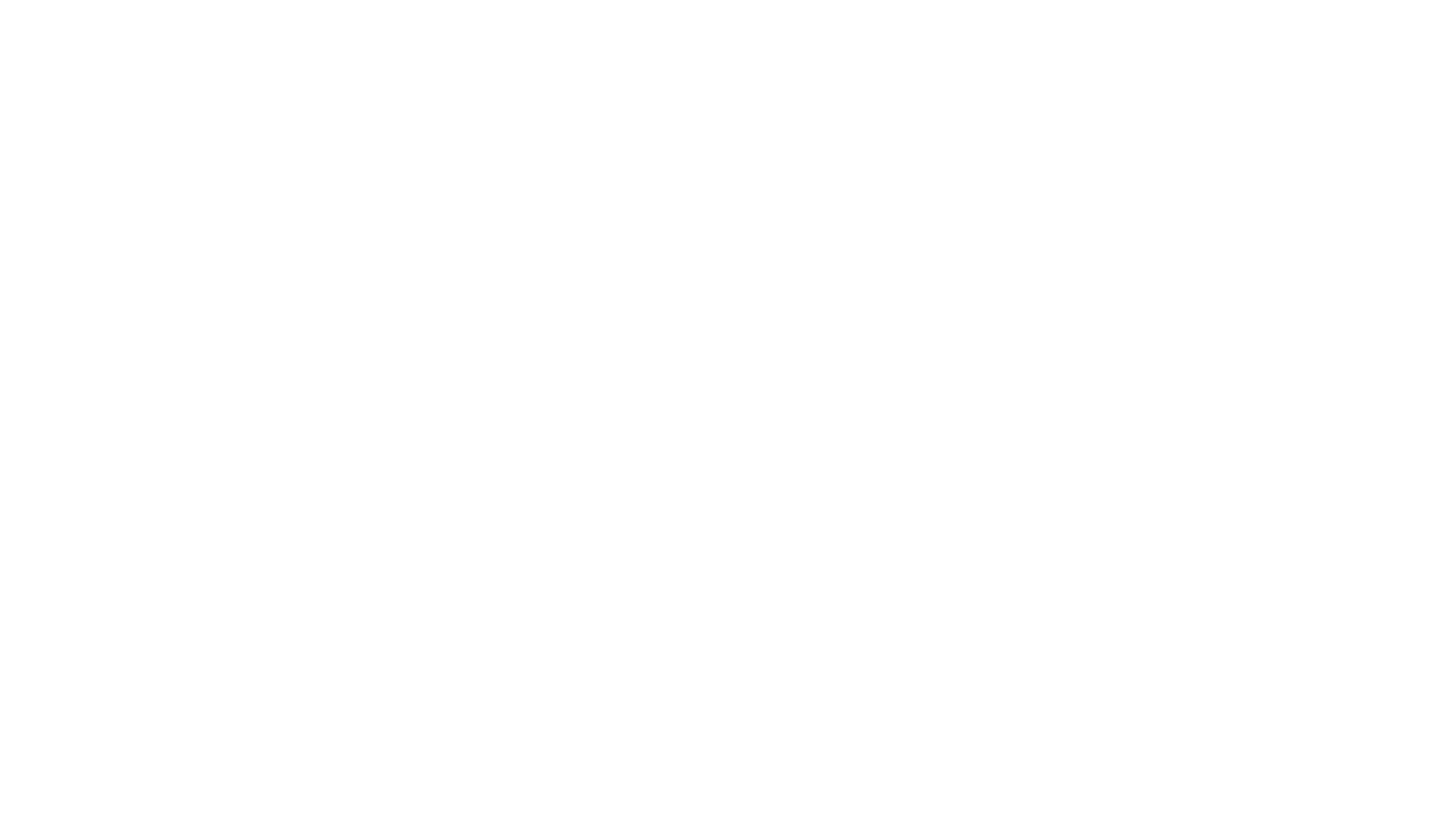 Akkusatiivimuoto eli kohdemuoto on yksi saksan neljästä sijamuodosta.
Tekemisen kohde on akkusatiivimuodossa:
--> Ich liebe meinen Tanzlehrer. 
= Rakastan tanssinopettajaani.
Tanssinopettaja on lauseessa tekemisen kohde.
Akkusatiivimuoto - mikä se on?
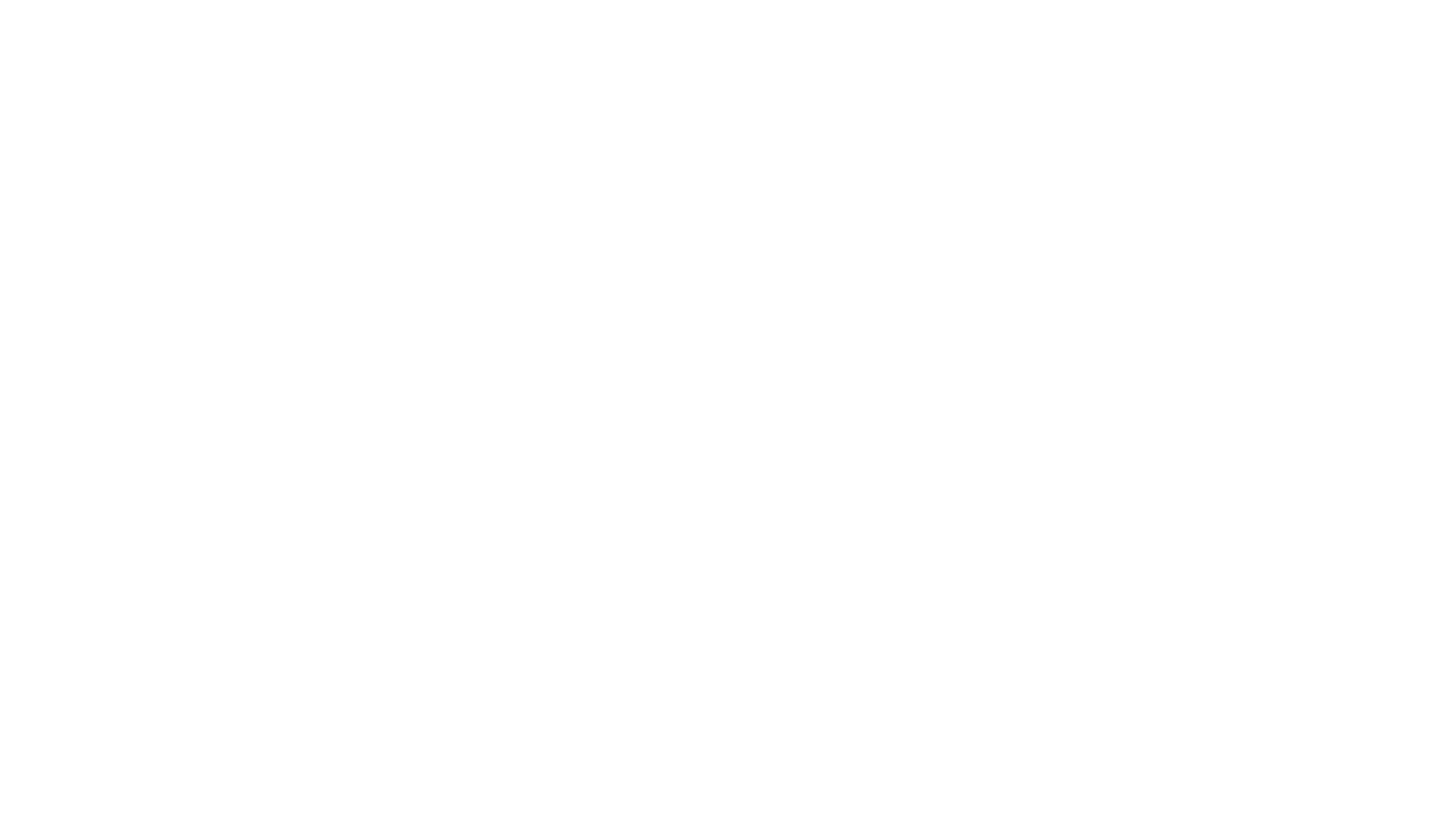 Akkusatiivimuodossa vain der-sukuisten sanojen artikkeli muuttuu:
Perusmuoto eli nominatiivi 
--> ein Tanzlehrer
-- > der Tanzleher
Akkusatiivimuoto eli kohdemuoto
--> einen Tanzlehrer
--> den Tanzlehrer
Kuinka akkusatiivi näkyy?
Näin akkusatiivi näkyy:
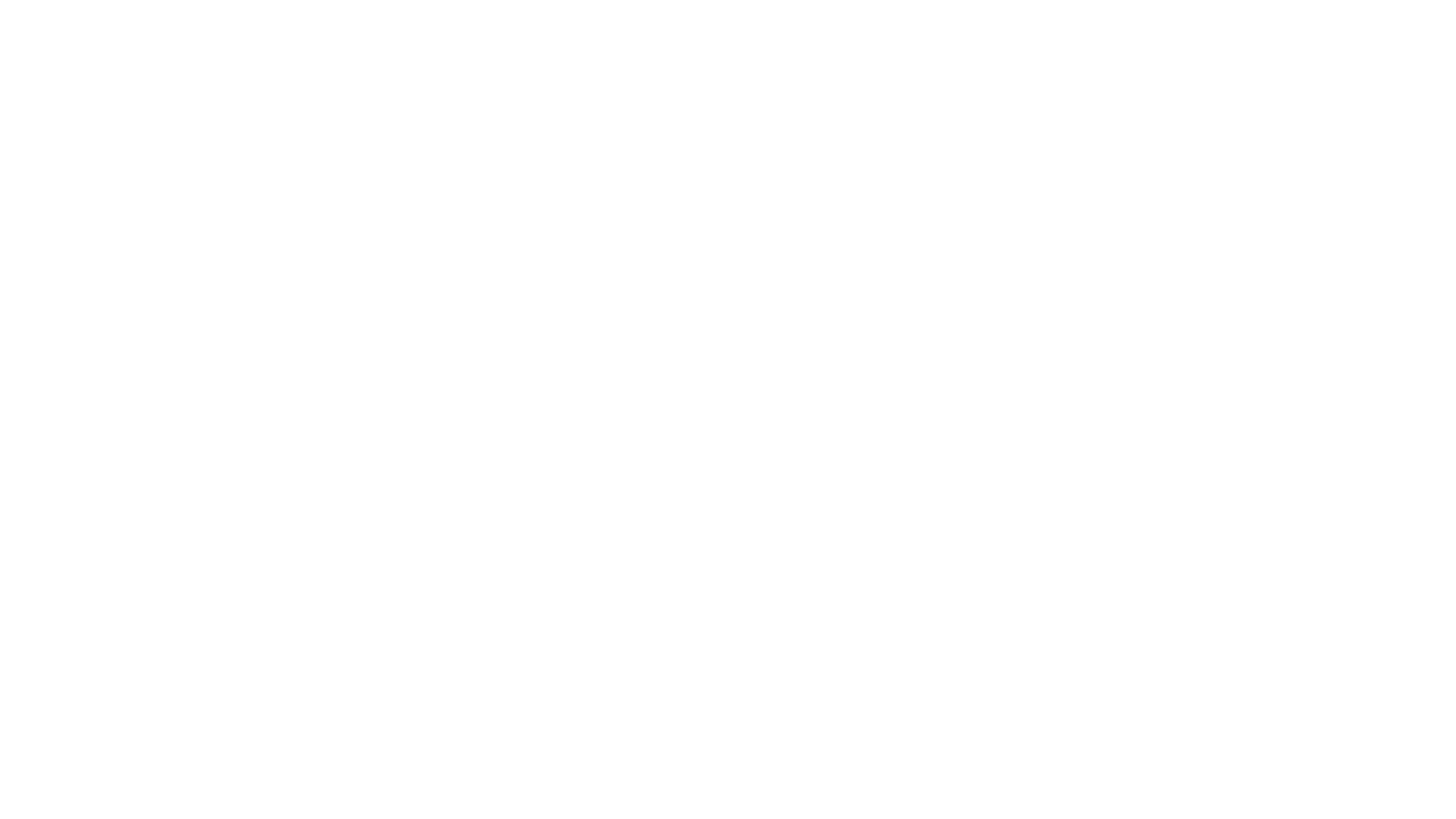 Huom!
Myös haben - verbin (= omistaa) kanssa käytetään akkusatiivimuotoa.
--> Ich habe einen Hund.  (ein Hund, der Hund)
= Minulla on koira.
Vertaa: 
Ich habe eine Katze. (eine Katze, die Katze)